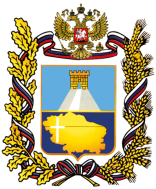 О практике реализации органами государственной власти субъектов Российской Федерации инфраструктурных проектов с использованием механизмов государственно-частного партнерства в здравоохранении на примере Ставропольского края
КРЫНИН СЕРГЕЙ АЛЕКСАНДРОВИЧ
МИНИСТР ЭКОНОМИЧЕСКОГО РАЗВИТИЯ СТАВРОПОЛЬСКОГО КРАЯ
Развитие ГЧП в Ставропольском крае
В целях развития ГЧП принят ряд региональных НПА. Утверждены порядки межведомственного взаимодействия органов исполнительной власти при рассмотрении вопросов о заключении соглашений ГЧП и концессий

   В сети «Интернет» размещается информация о развитии ГЧП в регионе, информация о законодательной базе, методические и справочные материалы, лучшие практики других регионов в сфере ГЧП

   Бизнесу предлагается обширный пакет льгот
«Санаторий «Кисловодск»
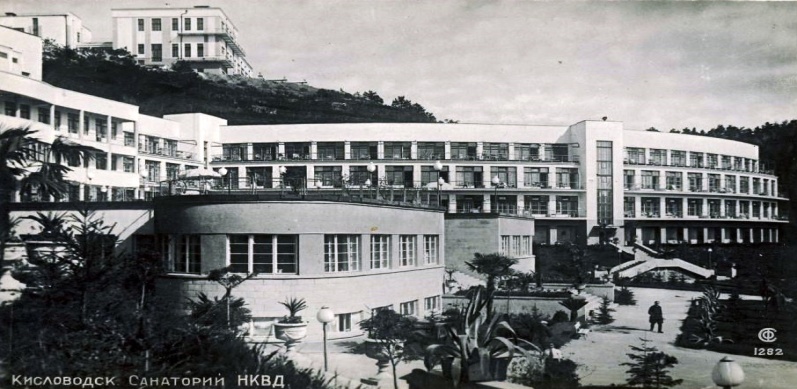 Соглашение о ГЧП подписано 10.12.2019  на 6 лет
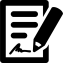 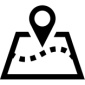 Общая площадь здания – 12 тыс. кв.м.,
 
земельного участка – 5 га
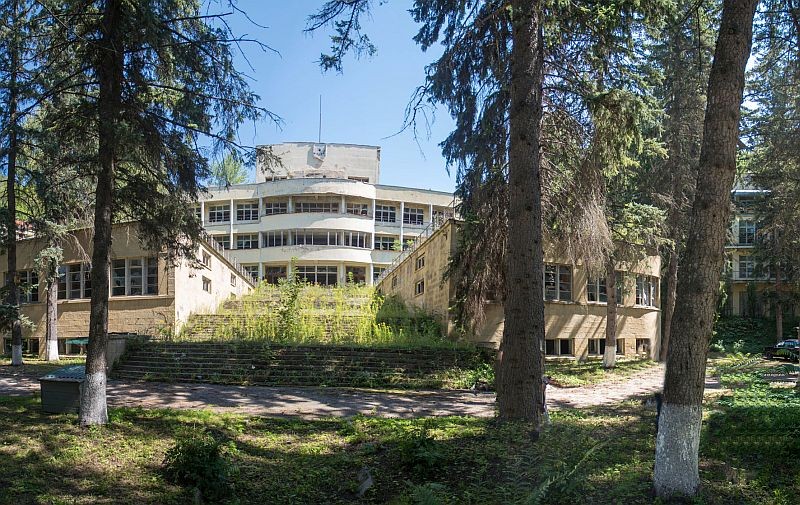 2 млрд. рублей внебюджетных инвестиций
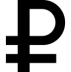 < 400 рабочих мест 
< 500 койко-мест
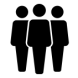 Эскизный проект «Санаторий «Кисловодск»
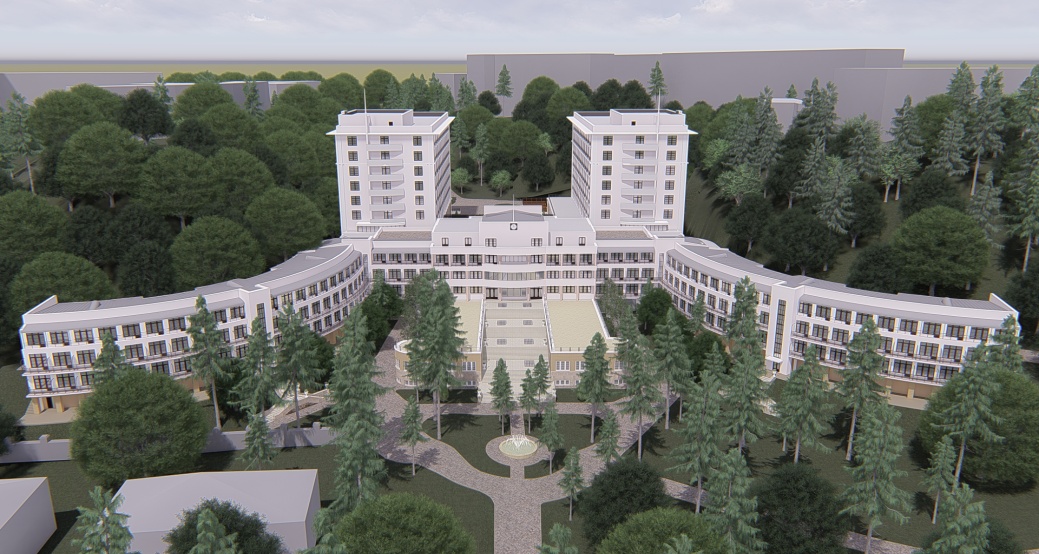 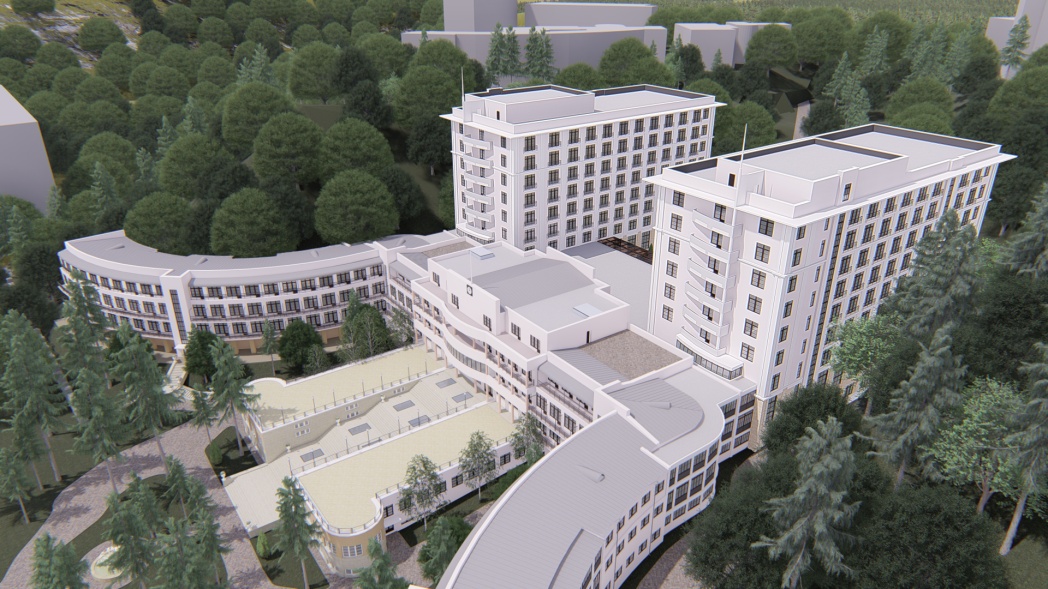 Эскизный проект «Санаторий «Кисловодск»
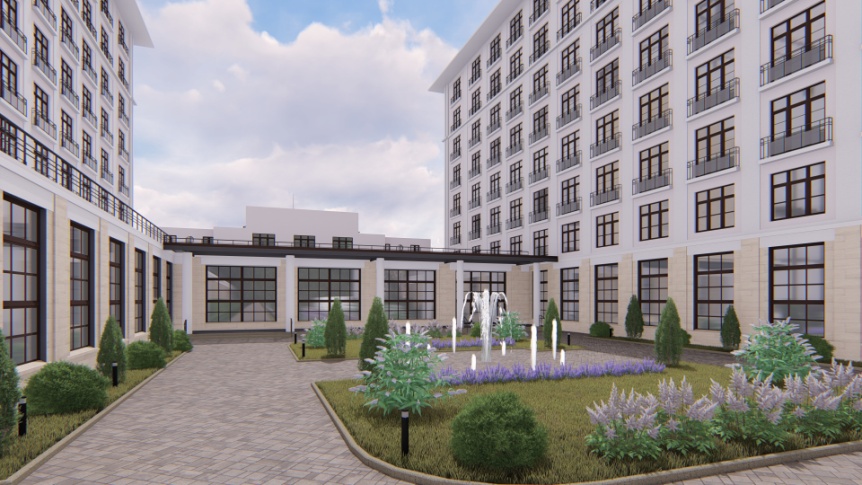 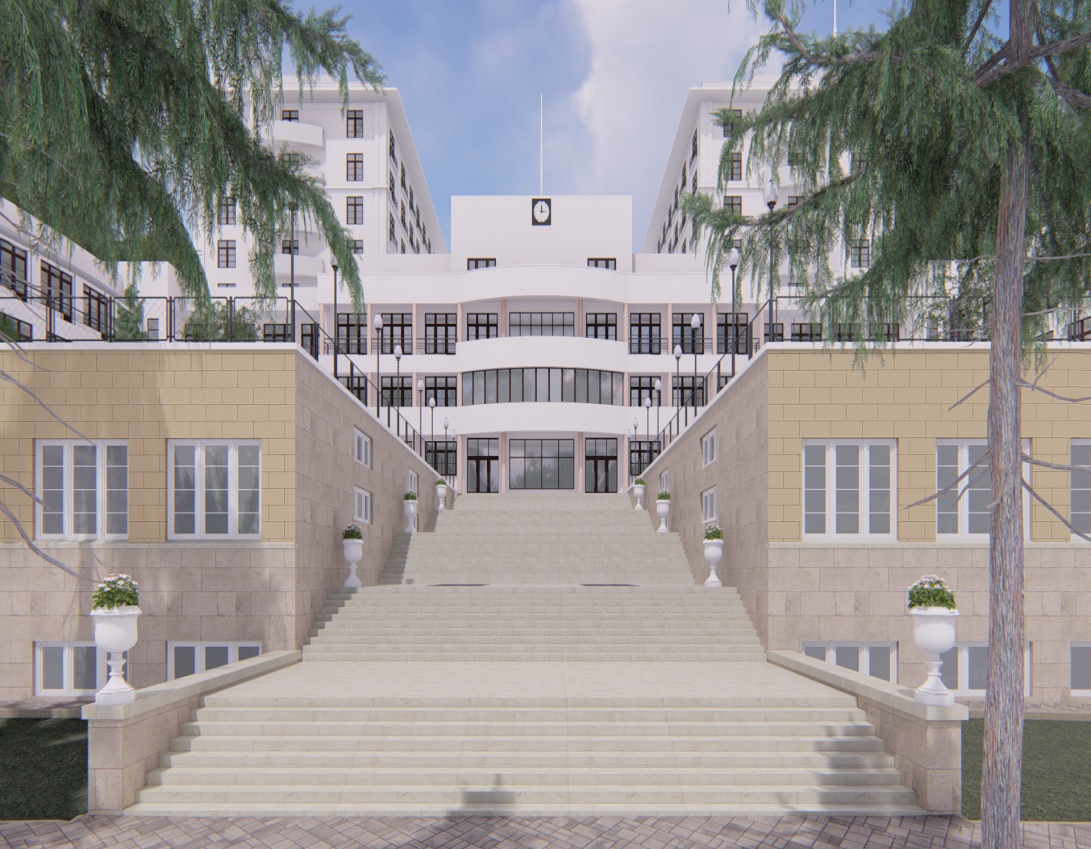 Планируемые к реализации проекты
ЦЕНТР РАДИОНУКЛИДНОЙ ТЕРАПИИ
ЦЕНТР ЛУЧЕВОЙ ТЕРАПИИ
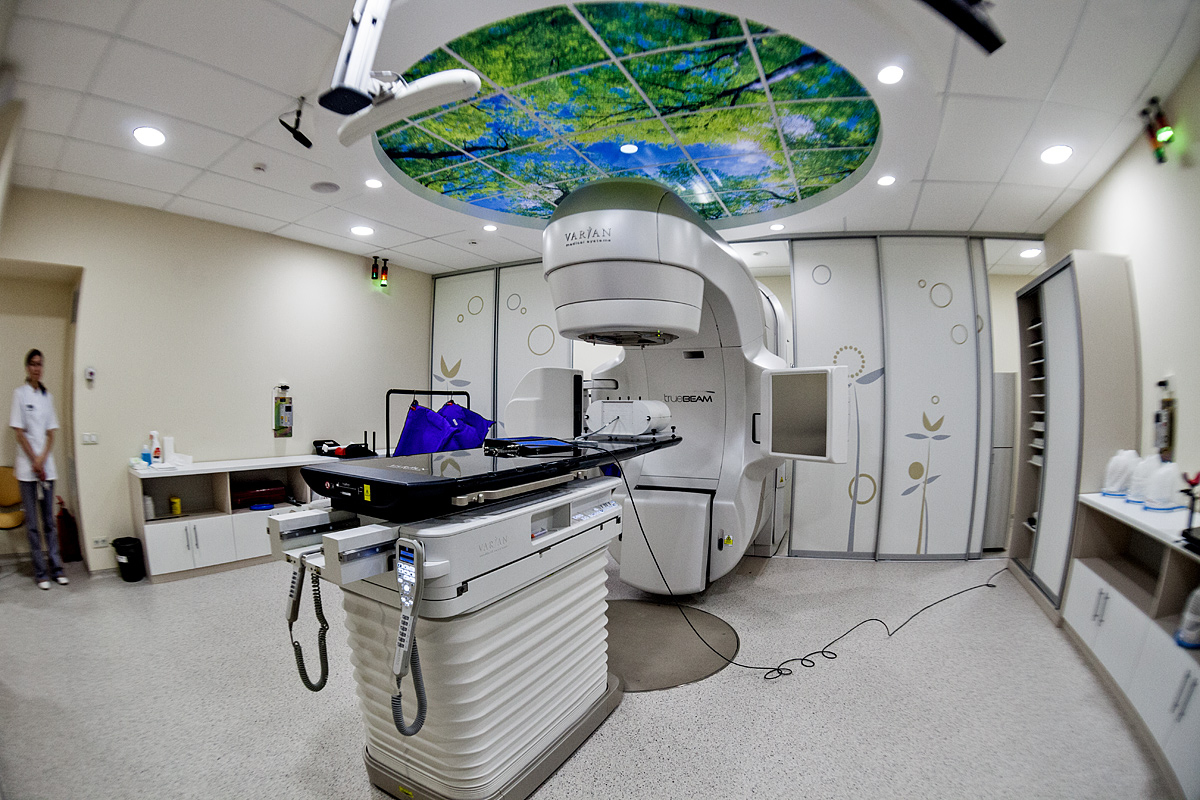 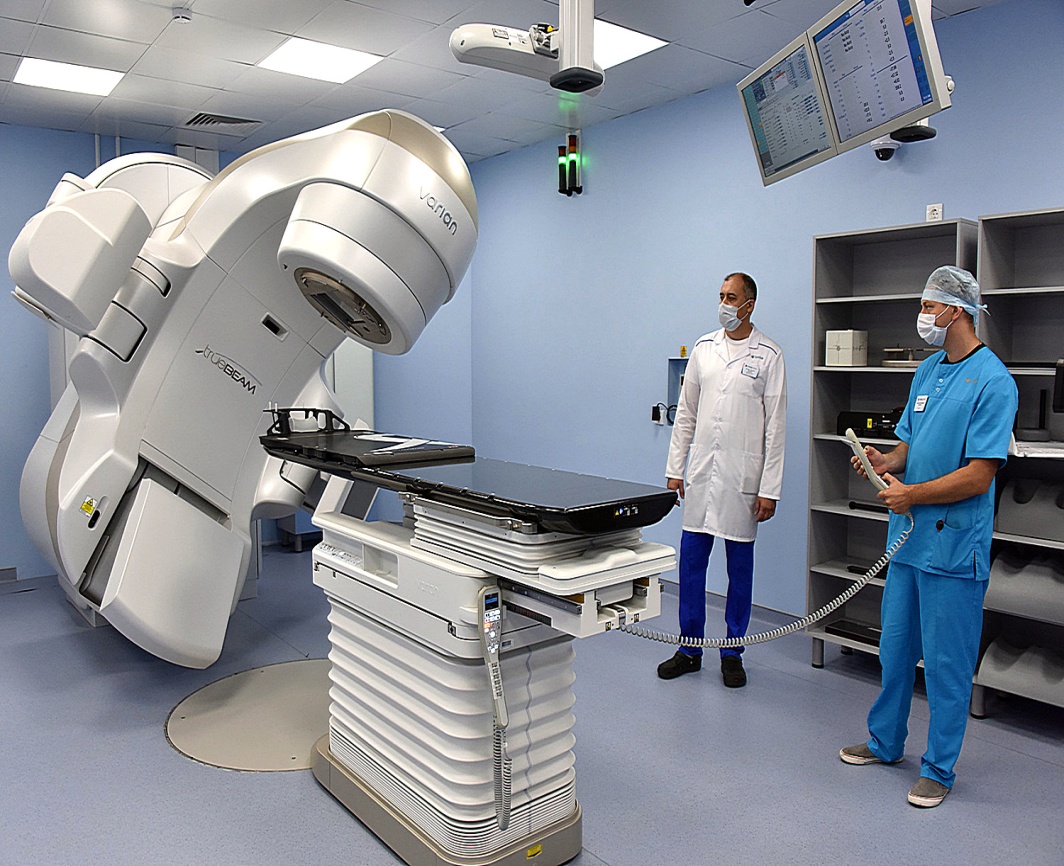 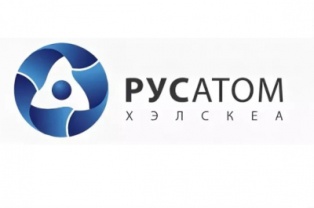 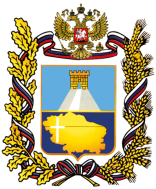 О практике реализации органами государственной власти субъектов Российской Федерации инфраструктурных проектов с использованием механизмов государственно-частного партнерства в здравоохранении на примере Ставропольского края
КРЫНИН СЕРГЕЙ АЛЕКСАНДРОВИЧ
МИНИСТР ЭКОНОМИЧЕСКОГО РАЗВИТИЯ СТАВРОПОЛЬСКОГО КРАЯ